レムナントが　しるべき
れつおうき　だいに
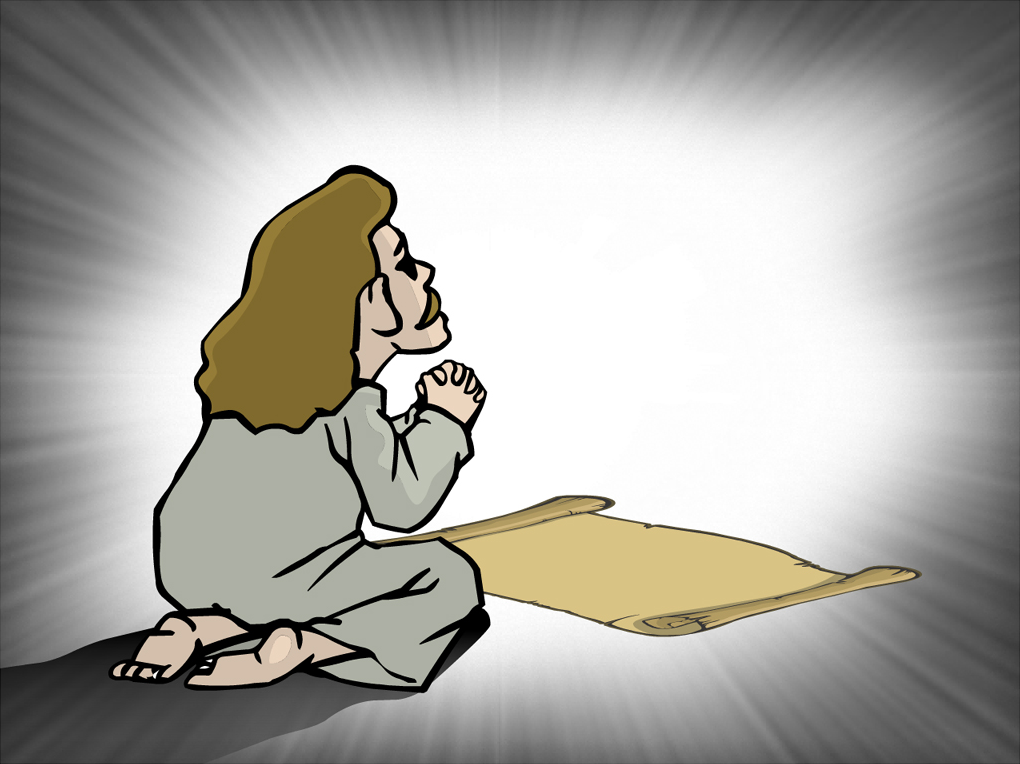 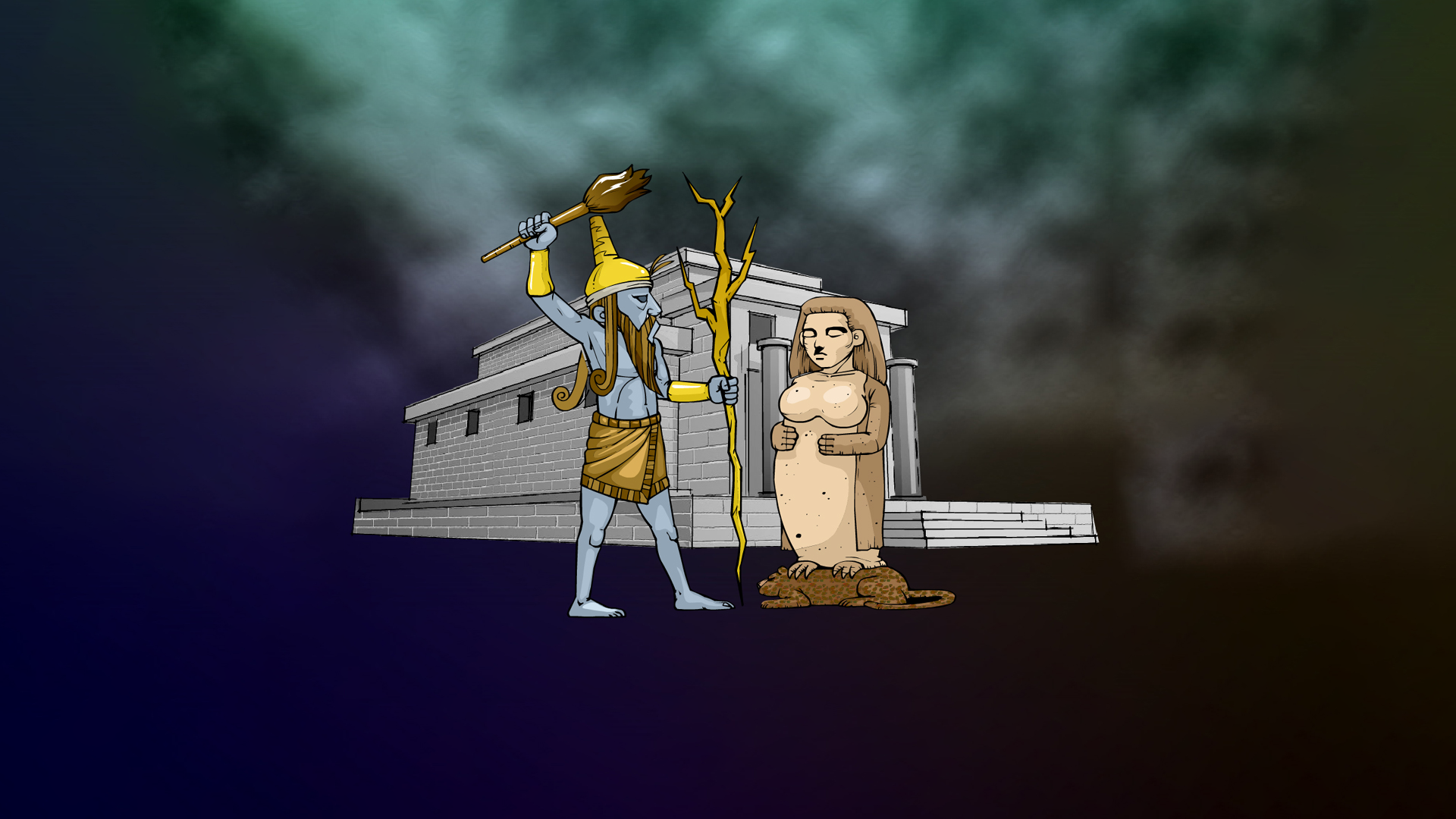 4
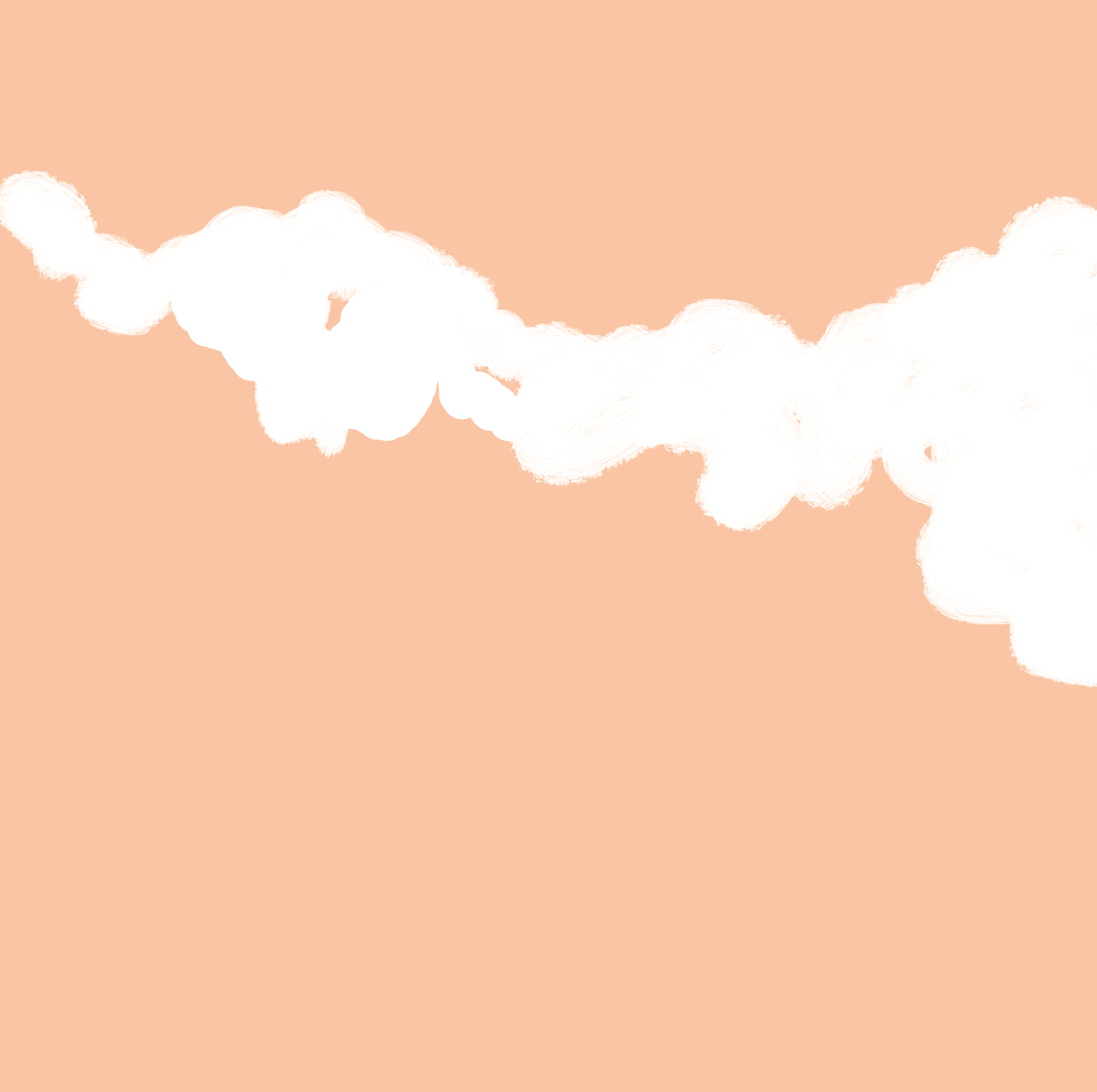 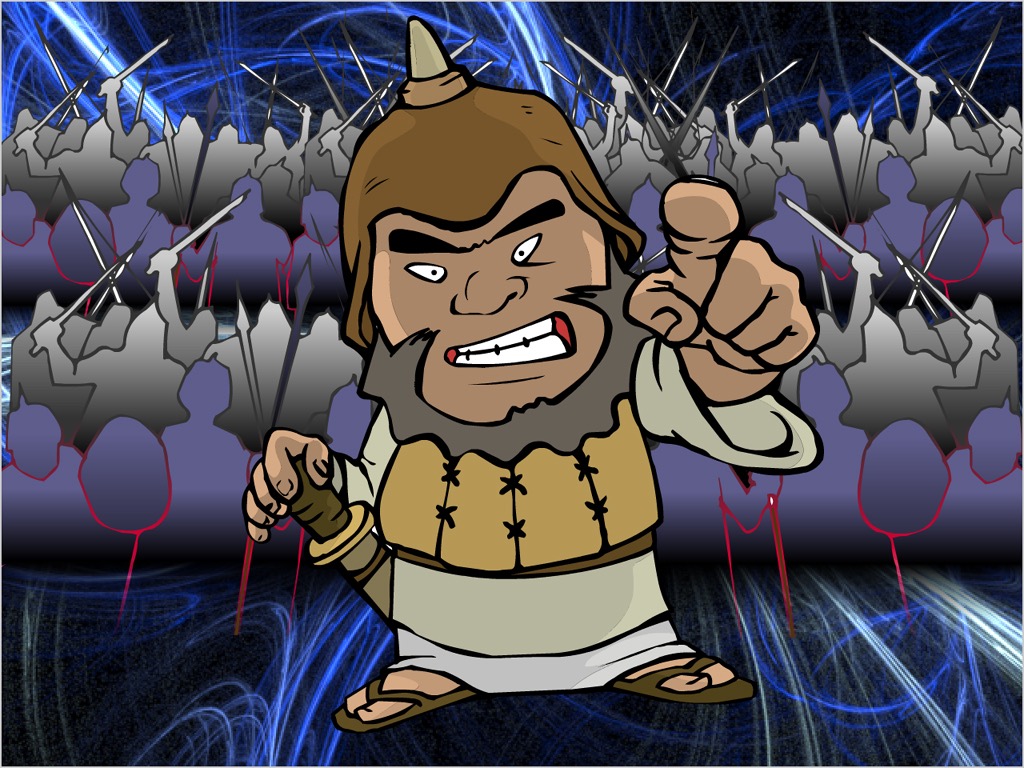 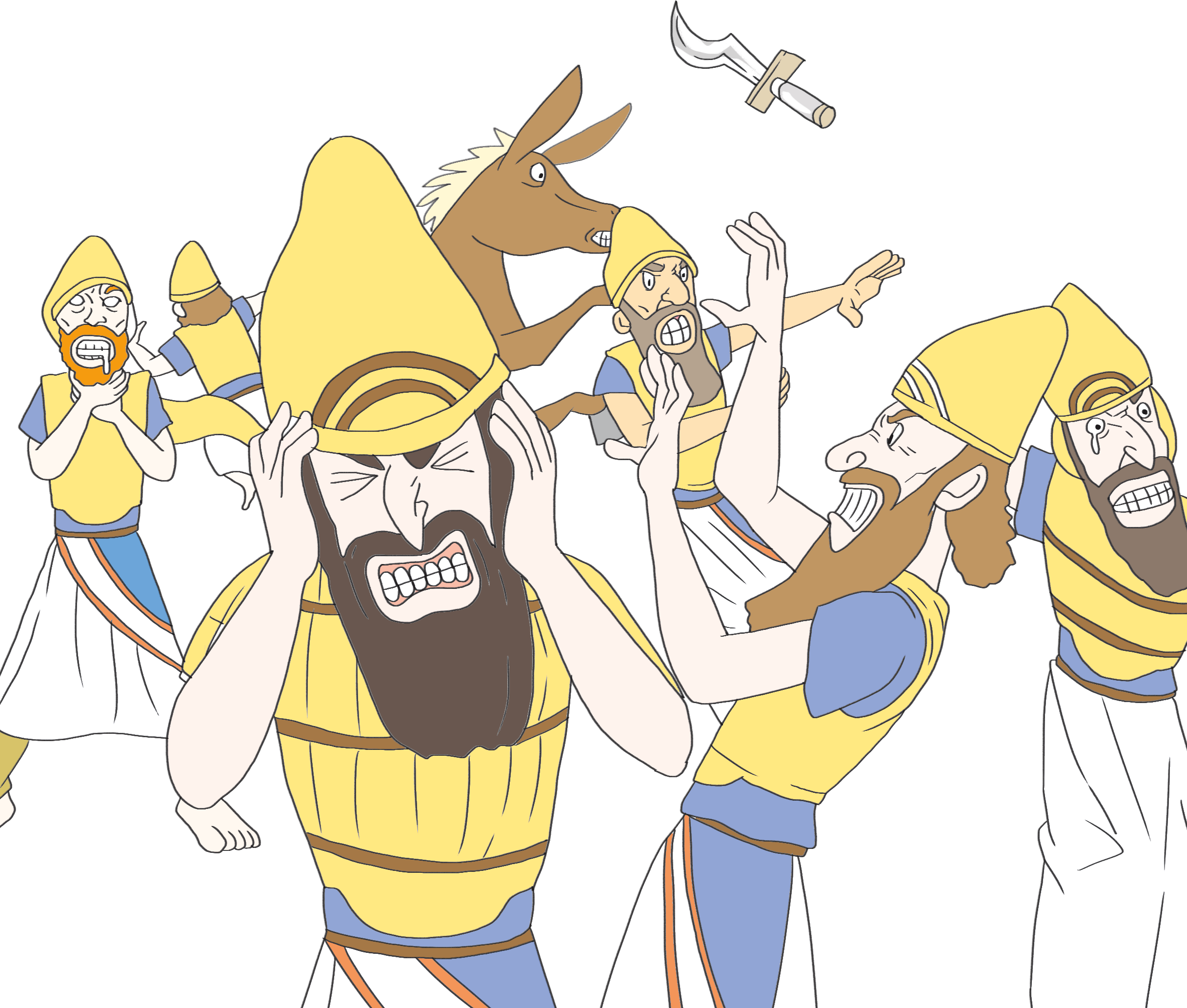 ヒゼキヤおうの
ぎょうせき
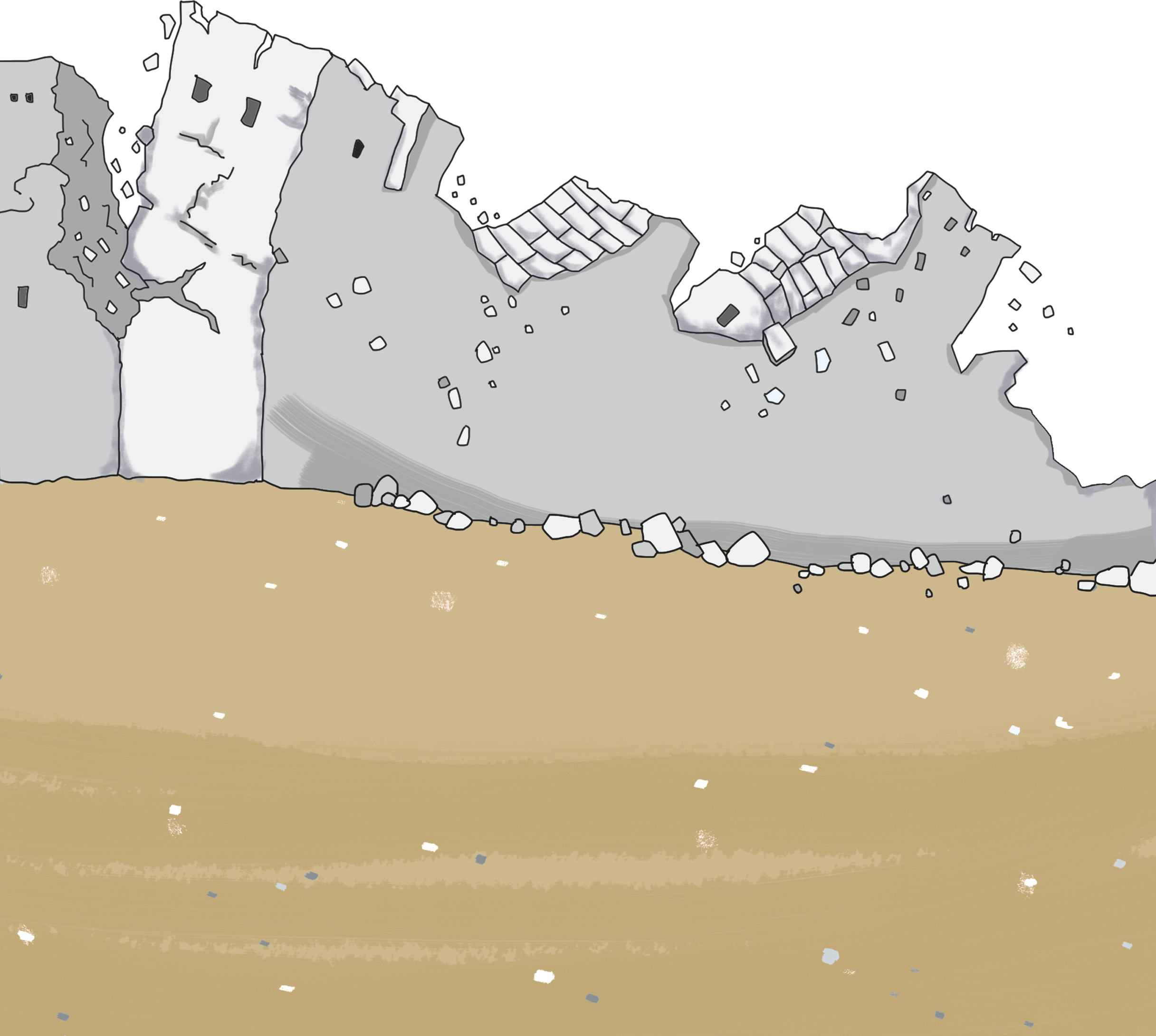 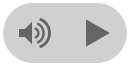 そのよ、しゅの　つかいが　でていって、
アッシリヤの　じんえいで、じゅうはちまん
ごせんにんを　うち　ころした。ひとびとが　
よくあさ　はやく　おきて　みると、なんと、
かれらは　みな、したいと　なっていた。
Ⅱれつおう 19:35
ヒゼキヤおうは　こんぽんを
かいふくした　ひとでした
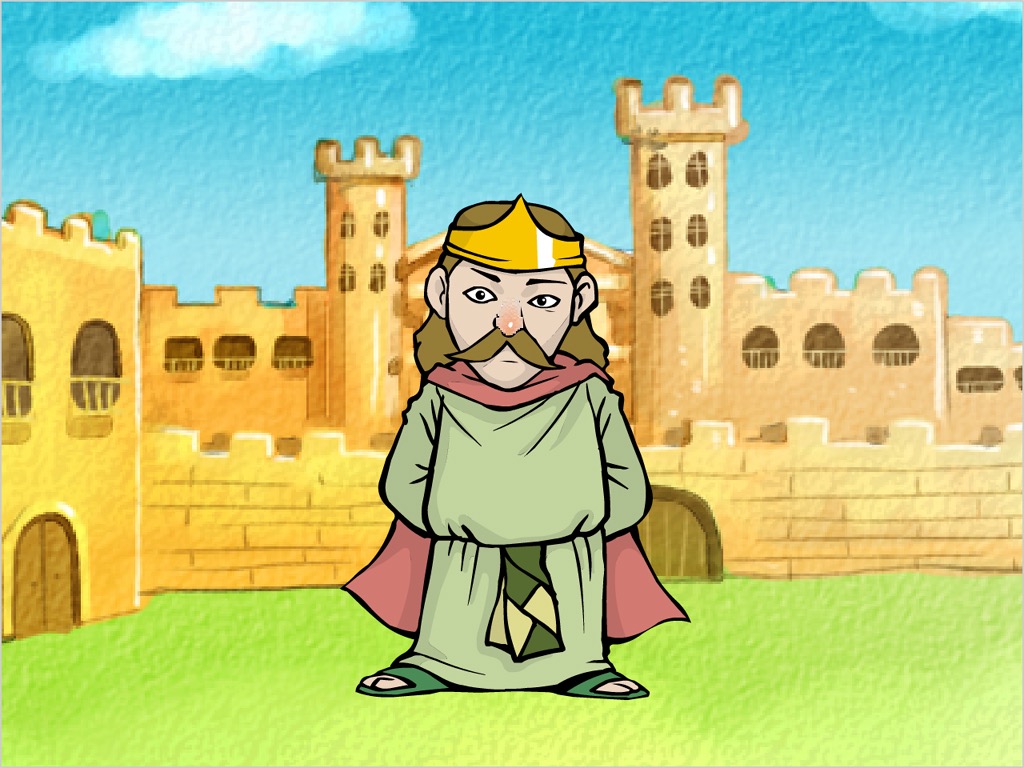 [Speaker Notes: 1) 偶像(ぐうぞう)を破壊(はかい)しました(Ⅱ列王18:1～8)
2) アッシリヤの王(おう)に仕(つか)えないで、その国(くに)に反逆(はんぎゃく)しました(Ⅱ列王18:7)
3) ダビデと同(おな)じ契約(けいやく)を回復(かいふく)したのです(Ⅱ列王18:1～4)]
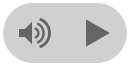 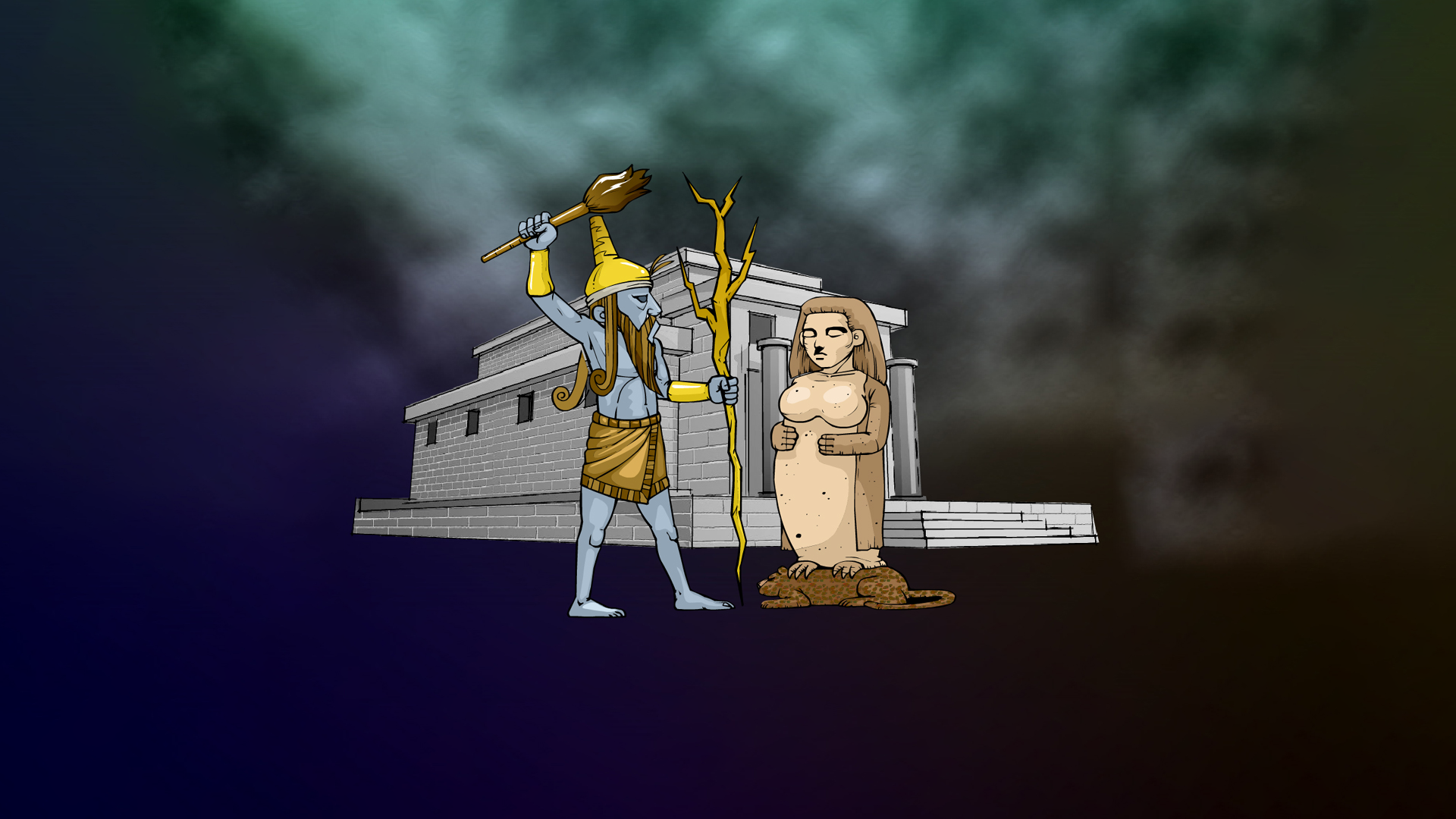 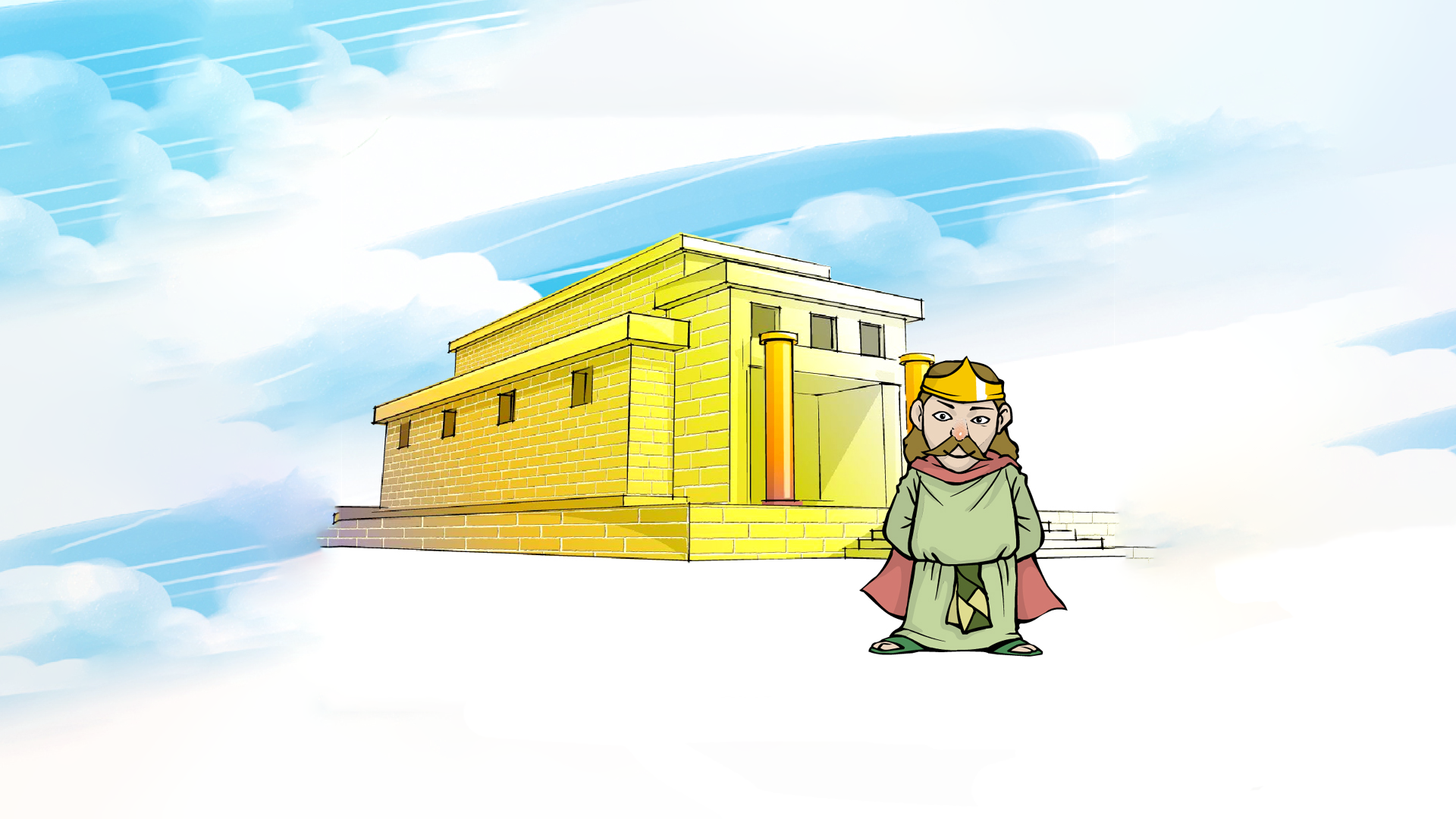 [Speaker Notes: 1) 偶像(ぐうぞう)を破壊(はかい)しました(Ⅱ列王18:1～8)
2) アッシリヤの王(おう)に仕(つか)えないで、その国(くに)に反逆(はんぎゃく)しました(Ⅱ列王18:7)
3) ダビデと同(おな)じ契約(けいやく)を回復(かいふく)したのです(Ⅱ列王18:1～4)]
アッシリヤの　こうげきの　まえで、
まことの　ちからを　かいふくしました
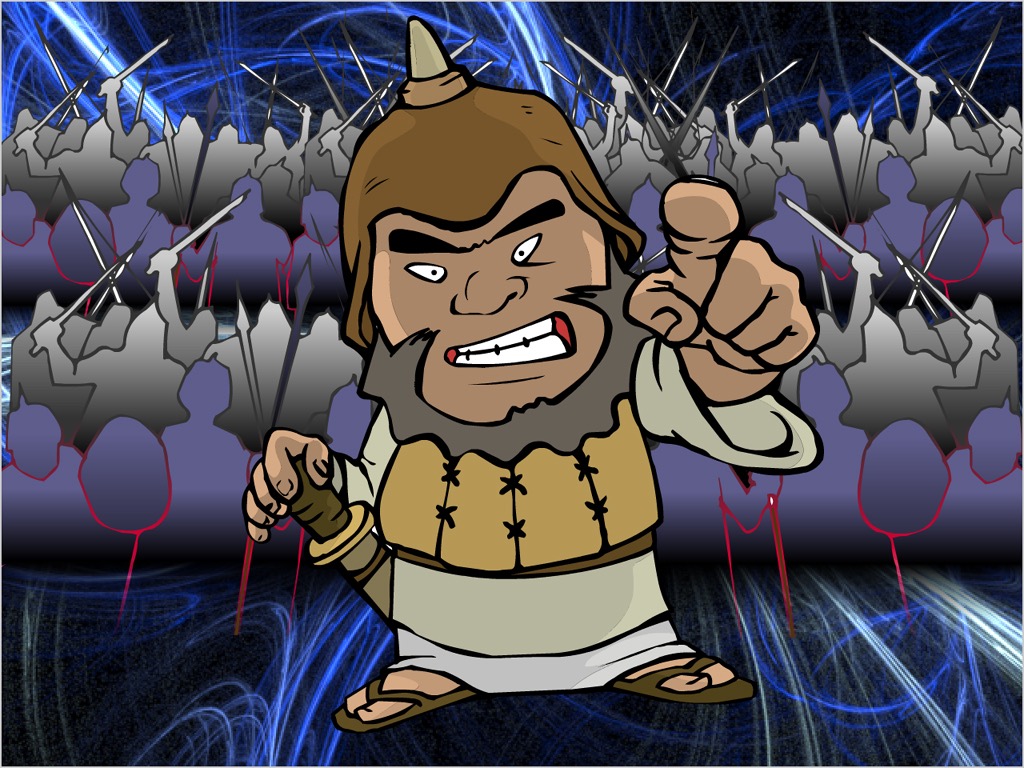 [Speaker Notes: 1) アッシリヤの攻撃(こうげき)に対(たい)して和解(わかい)戦略(せんりゃく)を展開(てんかい)しました(Ⅱ列王18:14)
2) さらには物質(ぶっしつ)戦略(せんりゃく)を展開(てんかい)しました(Ⅱ列王18:15～16)
3) 他(ほか)の国(くに)に援兵(えんぺい)戦略(せんりゃく)を要請(ようせい)しました(Ⅱ列王18:20～21)
4) ついに彼(かれ)は神様(かみさま)に祈(いの)って、まことの力(ちから)を回復(かいふく)しました(Ⅱ列王19:14～35)]
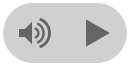 [Speaker Notes: 1) アッシリヤの攻撃(こうげき)に対(たい)して和解(わかい)戦略(せんりゃく)を展開(てんかい)しました(Ⅱ列王18:14)
2) さらには物質(ぶっしつ)戦略(せんりゃく)を展開(てんかい)しました(Ⅱ列王18:15～16)
3) 他(ほか)の国(くに)に援兵(えんぺい)戦略(せんりゃく)を要請(ようせい)しました(Ⅱ列王18:20～21)
4) ついに彼(かれ)は神様(かみさま)に祈(いの)って、まことの力(ちから)を回復(かいふく)しました(Ⅱ列王19:14～35)]
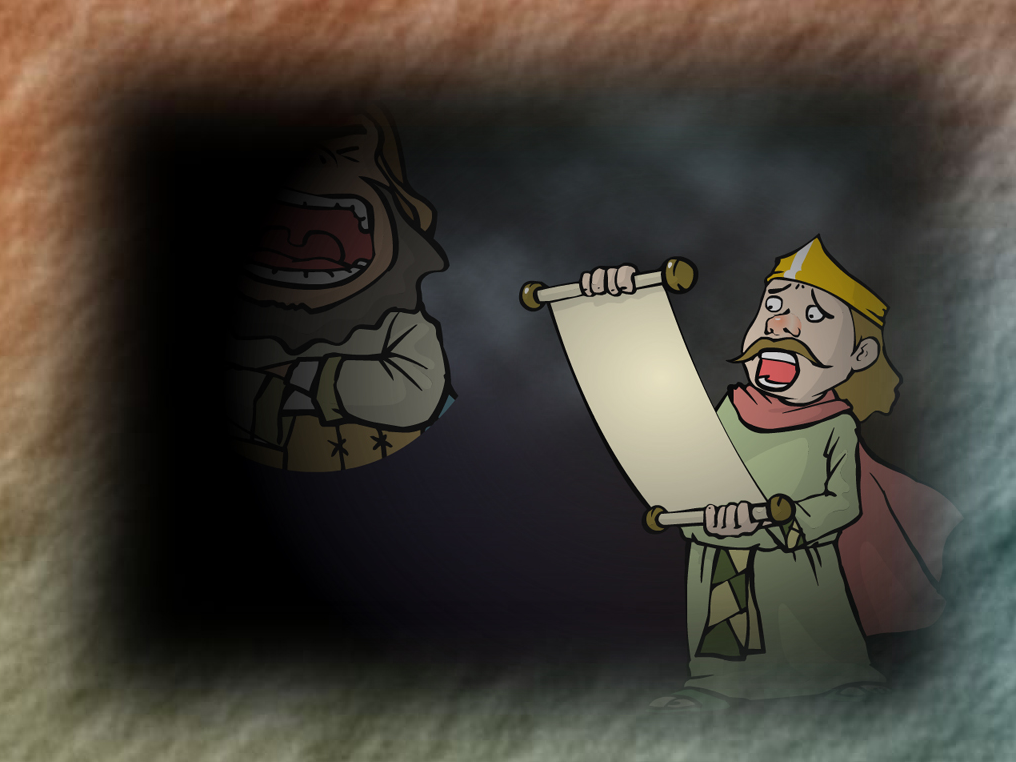 [Speaker Notes: 1) アッシリヤの攻撃(こうげき)に対(たい)して和解(わかい)戦略(せんりゃく)を展開(てんかい)しました(Ⅱ列王18:14)
2) さらには物質(ぶっしつ)戦略(せんりゃく)を展開(てんかい)しました(Ⅱ列王18:15～16)
3) 他(ほか)の国(くに)に援兵(えんぺい)戦略(せんりゃく)を要請(ようせい)しました(Ⅱ列王18:20～21)
4) ついに彼(かれ)は神様(かみさま)に祈(いの)って、まことの力(ちから)を回復(かいふく)しました(Ⅱ列王19:14～35)]
かれは　まことの　しめいを　
かいふくしました
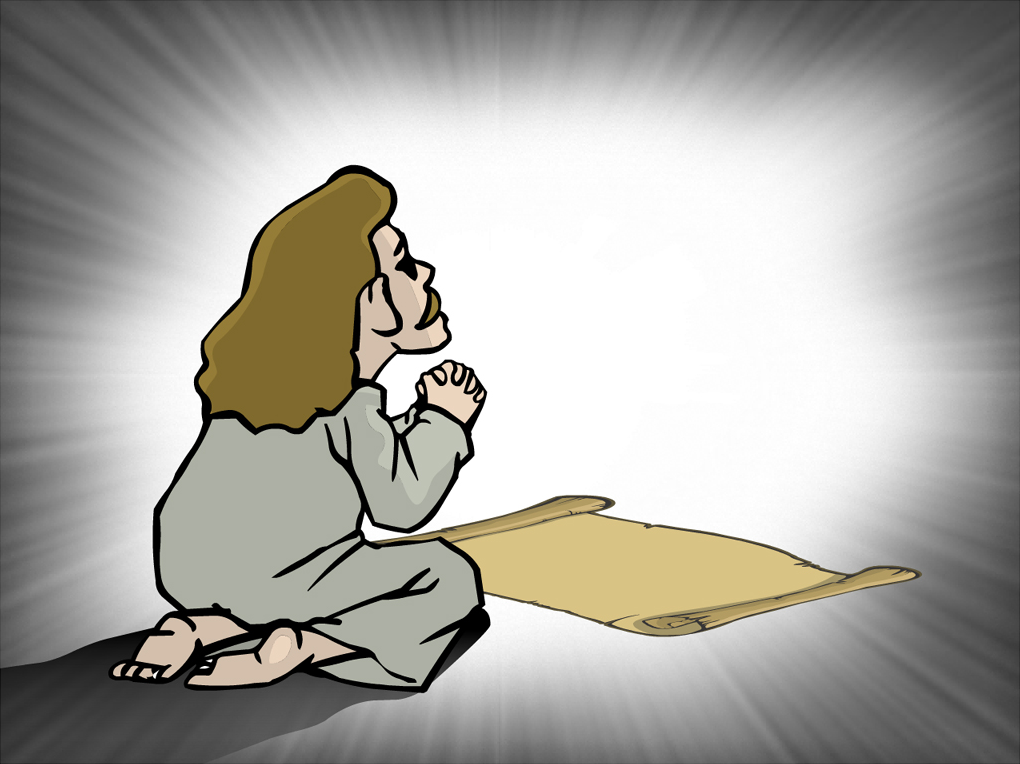 [Speaker Notes: 1) 主(しゅ)の御使(みつか)いがアッシリヤの兵(へい)士(し)十(じゅう)八(はち)万(まん)五(ご)千(せん)人(にん)を打(う)ち殺(ころ)しました(Ⅱ列王19:35)
2) アッシリヤに与(あた)えるメッセージでした
3) 全世界(ぜんせかい)に与(あた)えるメッセージでした]
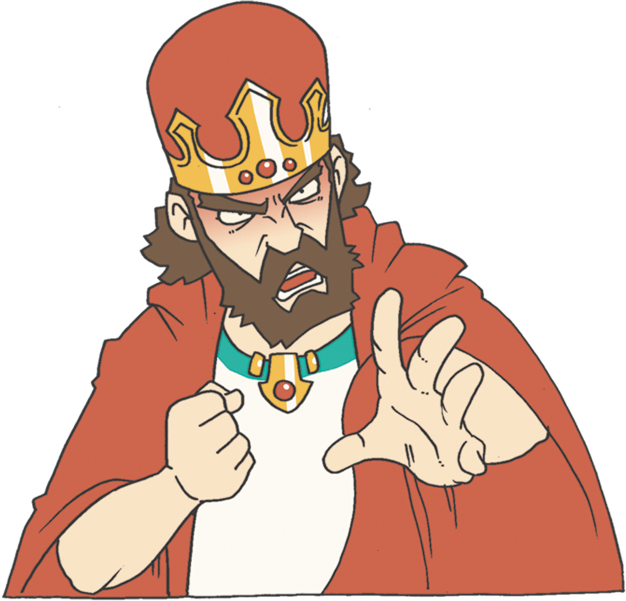 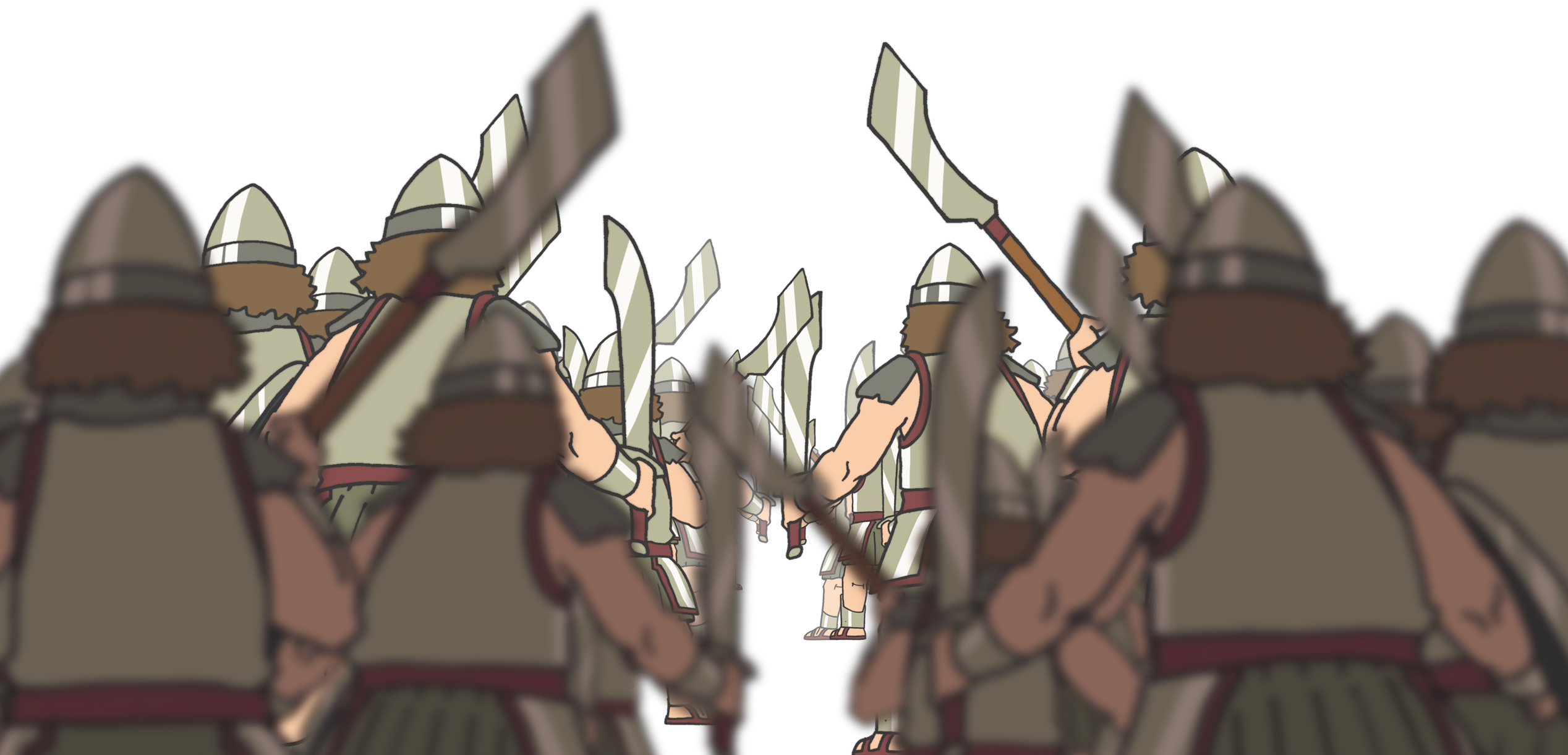 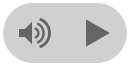 [Speaker Notes: 1) 主(しゅ)の御使(みつか)いがアッシリヤの兵(へい)士(し)十(じゅう)八(はち)万(まん)五(ご)千(せん)人(にん)を打(う)ち殺(ころ)しました(Ⅱ列王19:35)
2) アッシリヤに与(あた)えるメッセージでした
3) 全世界(ぜんせかい)に与(あた)えるメッセージでした]